The American Labor Force
CHAPTER 12
Section 1
Southwest High School
[Speaker Notes: SPOTLIGHT VIDEO
http://www.glencoe.com/video_library/index_with_mods.php?PROGRAM=9780078747663&VIDEO=3948&CHAPTER=12&MODE=2]
What you will learn…
How workers are categorized
How their wages are determined
What labor unions are
Their history
How they are organized
Their role today
How management & unions work together
[Speaker Notes: During this chapter we will be focusing on the “Labor” or “Human Resources” portion of the 5 Factors of Production]
Vocabulary Activity
Split kids into groups
Had each group write a term on the white bard
Taught each other the vocabulary
Wrote into first page of notes
Civilian Labor Force
Does NOT include:
Those not looking for work
RETIRED, FULL-TIME STUDENTS, STAY-AT-HOME PARENTS
Those not able to work
DISABLED, PEOPLE IN PRISON, PEOPLE IN MENTAL INSTITUTIONS
CIVILIAN LABOR FORCE
Total number of people 16 years old or older who are either employed or actively seeking work
[Speaker Notes: PAGE 308

Ask students…
What does it mean “actively seeking”  who would not be included in this?
ENTER FOR NEXT LINE
Give me an example of people that would not be looking for work
ENTER FOR NEXT LINE
RETIRED, FULL-TIME STUDENTS, STAY-AT-HOME PARENTS
How about people not able to work
ENTER FOR NEXT LINE
DISABLED, PEOPLE IN PRISON, PEOPLE IN MENTAL INSTITUTIONS]
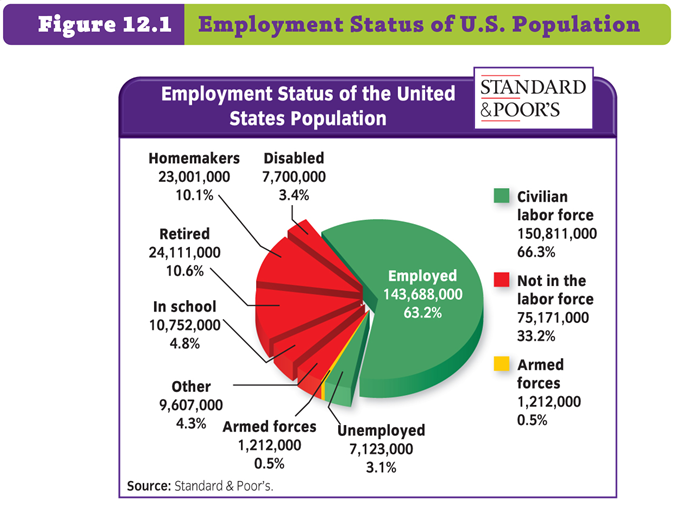 [Speaker Notes: PAGE 308]
What is the Unemployment Rate?
Why is it important?
CurrentUnemployment in the US
10 LOWEST RATES
10 HIGHEST STATES
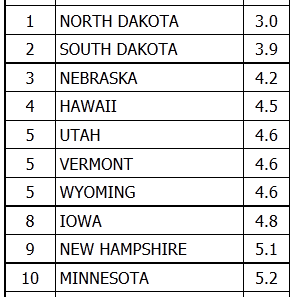 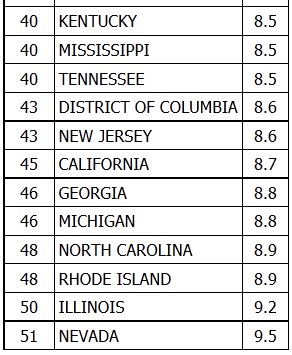 [Speaker Notes: Information provided by the Bureau of Labor Statistics:
http://www.bls.gov/web/laus/laumstrk.htm
BE SURE TO UPDATE!!!

LINCOLN 3.3% ~ OMAHA 4.3&
(According to Google ~ Stats are April 2013)]
US Compared toOther Selected Nations
Japan			3.4%
Germany			5.5%
Australia			5.7%
Canada			6.2%
Netherlands		6.9%
United States 		7.6%
United Kingdom		7.8%
Sweden			8.0%
France			10.7%
Italy 			12.2%
[Speaker Notes: Information provided by the Bureau of Labor Statistics:
http://www.bls.gov/fls/intl_unemployment_rates_monthly.htm
BE SURE TO UPDATE!!!]
Classifications of Workers
Blue Collar
Employed in crafts, manufacturing, & non-farm labor
Typically work outdoors, or indoors in dirty conditions, work with hands, physical work
White Collar
Employed In office, sales, or professional positions
Typically work indoors, at desks/offices.
Classification of US Workers
SERVICE WORKERS
People who provide services directly to individuals
Can work in many different settings, but usually work where there are a lot of people (Stores, Salons, Dry Cleaners, etc.)
[Speaker Notes: PAGE 309

http://en.wikipedia.org/wiki/Collar_workers

Late 1800s & early 1900s many farmers moved to urban areas to take the higher paying BLUE-COLLAR positions…
Name examples of these types of workers
ENTER
WHITE-COLLAR positions make up the largest sector of our work force…
Name examples of these types of workers
ENTER
In recent years we have shifted away from blue-collar jobs to SERVICE WORKERS
Name examples of these types of workers
ENTER]
Skill Levels
SEMISKILLED WORKERS
Jobs require some training
Often uses modern technology
Certificate
Example: Nursing Aids
UNSKILLED WORKERS
Jobs require no specialized training
No Degree needed (High School Diploma not necessarily needed)
Example: Waiters or Custodians
[Speaker Notes: PAGE 310

UNSKILLED ~ Require some skills…such as patience, ability to pace oneself, work according to a schedule.  Most also require the ability to work with other people.
HAVE STUDENTS NAME EXAMPLES OF THESE CAREERS

SEMISKILLED ~ HAVE STUDENTS NAME EXMAPLES
Nurse’s Aid, Para-educator, Para-legal, Technicians
other positions that would assist “professionals”

SKILLED ~ HAVE STUDENTS NAME EXMAPLES
Police, Electricians, Draftsmen, Firefighters, Plumbers, Carpenters, etc.

PROFESSIONALS ~ HAVE STUDENTS NAME EXMAPLES
Teachers, Doctors, Lawyers, CPAs, Nurses, 

<<<<<ENRICHMENT ACTIVITIES P12 ~ Requires a Computer Lab>>>>>]
Skill Levels
PROFESSIONALS
Highly educated with college degrees
Usually additional education/training
Bachelors, Masters, PhD 
Doctors, Lawyers, Teachers, Architects
SKILLED WORKERS
Have learned a trade/craft though either education or experience
Associates Degree
Electrician
Police Officer
SUPPLY & DEMAND3 Factors Affecting Our Wages
FACTOR #1…
SKILL ~ Talent, Education, Training

Example: Professional Athletes/Actors

COMPARE SCARCITY & WAGES
Doctors v. Supermarket Cashier
[Speaker Notes: PAGE 311

Ask the students…
Who is represented by SUPPLY?	Laborers/Employees
Who is represented by DEMAND?	The Company
What is represented by PRICE?	The Wages & Benefits Paid]
SUPPLY & DEMAND3 Factors Affecting Our Wages
FACTOR #2…
JOB TYPE
What is required of an employee in their job

Dangerous & Unpleasant Jobs PAY MORE
[Speaker Notes: PAGE 312

Ask students to name some examples of “Dangerous Jobs”
Coal Mining, Oil Rigs, Policemen & Firefighters, Demolition Specialists

Ask students to name examples of “Unpleasant Jobs”
- Trashman, wow…can’t think of anymore today :/]
SUPPLY & DEMAND3 Factors Affecting Our Wages
FACTOR #3…
LOCATION
Where are people hiring for that career?

If finding qualified workers is scarce in an area
Employers will pay more to attract workers

If finding qualified workers is not scarce
Employers will pay less because supply is plentiful
[Speaker Notes: PAGE 312

LOCATION EXAMPLE:
Teachers in Alaska

Can the students think of any other jobs/careers where location is a factor?]
Restrictions on Wages
If labor markets were perfectly competitive…

Wages would shift constantly based on the supply/demand ratio of that industry
[Speaker Notes: PAGE 313

Wage Negotiations 
Take into consideration things such as…
The company’s ability to pay higher wages
Length of the negotiated contract
Seniority

Minimum Wage Laws
Designed to protect/help the workers, but some studies show it does the opposite
Increases in minimum wage causes some companies to hire fewer low-skilled workers
This delays the acquisition of job skills by “unskilled workers”
OTHER FACTS ABOUT MINIMUM WAGE
$7.25 – Current Minimum Wage
$2.13 – Current Minimum Wage for Tipped Employees]
2 Factors that Restrict Supply & Demand…
Minimum Wage Law
Set by the government
http://www.dol.gov/whd/state/tipped.htm
Wage Negotiations
Between management & employee labor unions
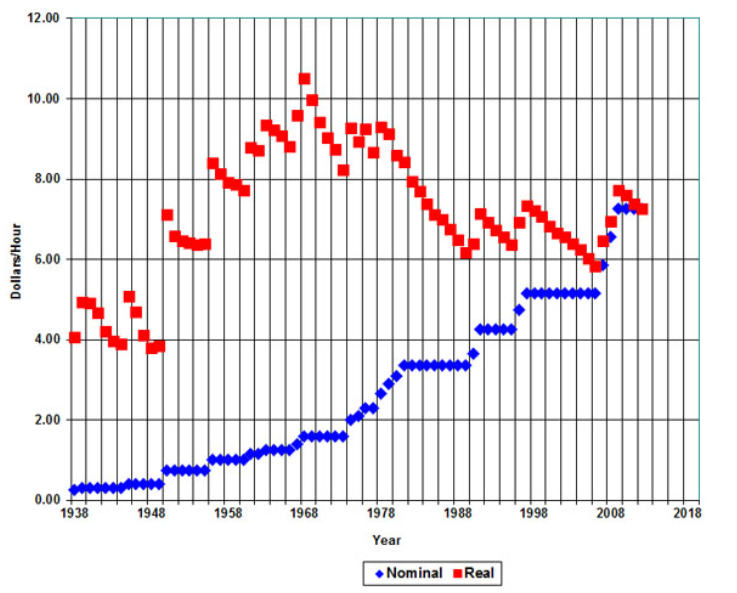 [Speaker Notes: Graph provided by Oregon State University: http://oregonstate.edu/instruct/anth484/minwage.html

INFORMATION ABOUT THIS GRAPH
A federal minimum wage was first set in 1938
The graph shows nominal (blue diamonds) and real (red squares) minimum wage values. 
Nominal values range from $0.25/hr in 1938 to the current $7.25/hr.
The graph adjusts these wages to 2012 dollars (red squares) to show the real value of the minimum wage.
Calculated in real 2012 dollars, the 1968 minimum wage was the highest at $10.51. 
The real dollar minimum wage (red squares) falls during periods Congress does not raise the minimum wage to keep up with inflation.
The minimum wage increased in three $0.70 increments--to $5.85 in July, 2007, $6.55 in July, 2008, and to $7.25 in July 2009.
The 2012 minimum wage is equal to what was paid in 1960.]